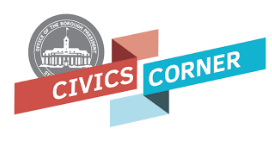 Civics Corner
Part 09
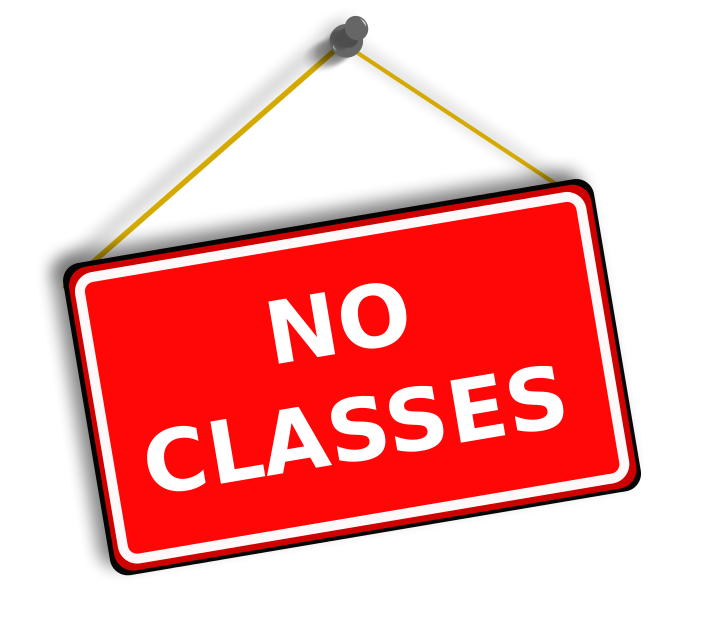 November 30
December 21 & 28
January 4
February 22
April 11
May 23
Last class = May 30
Saturday Closures
Interview Waivers
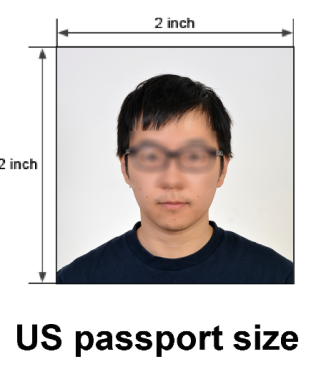 Appointment notice
Permanent Resident card
Passports (even if expired)
Driver’s License
2 passport photos
Selective Service registration
Marriage, divorce & death certificates
Certificate for name change
Divorce certificate for spouse’s previous marriage
Paperwork from criminal cases
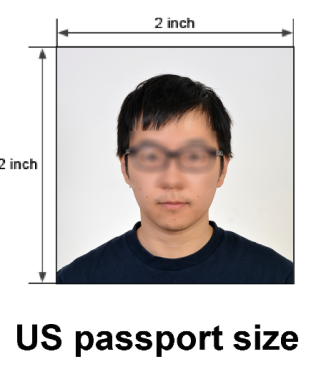 Take with you to your interview
Q71 - 80
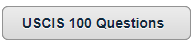 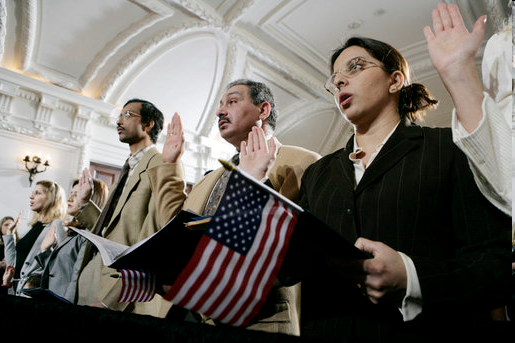 Review of Last Week’s Civics Qs
Question 71What territory did the United States buy from France in 1803?
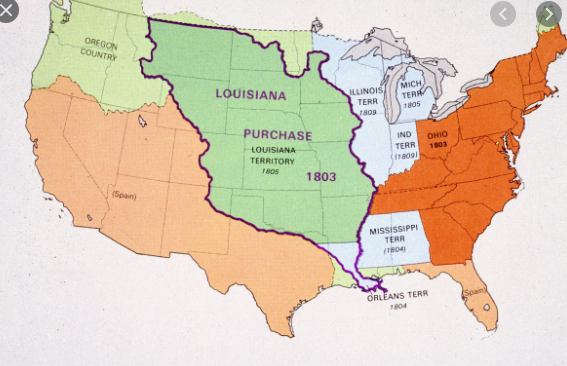 the Louisiana Territory
www.elcivics.com
Civics History and Government Test for Citizenship
Question 72Name one war fought by the United States in the 1800’s.
War of 1812
Mexican-American War
Civil War
Spanish-American War
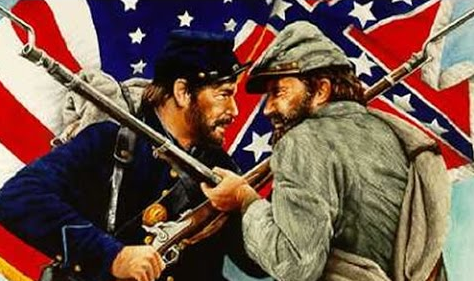 www.elcivics.com
Civics History and Government Test for Citizenship
Question 73Name the U.S. war between the North and the South.
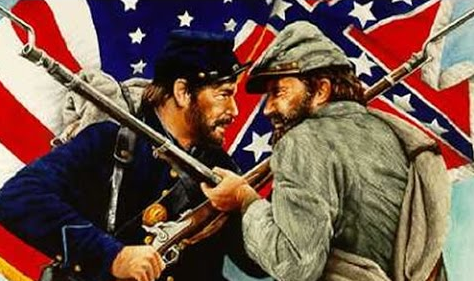 the Civil War
www.elcivics.com
Civics History and Government Test for Citizenship
Question 74Name one problem that led to the Civil War.
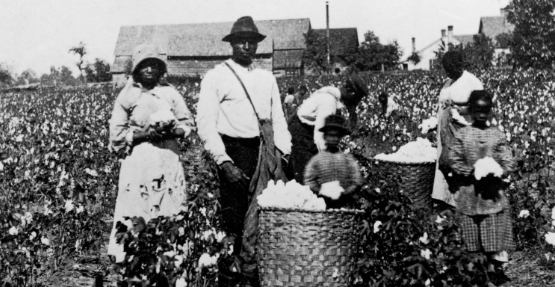 slavery
economic reasons
states’ rights
www.elcivics.com
Civics History and Government Test for Citizenship
Question 75What was one important thing that Abraham Lincoln did?
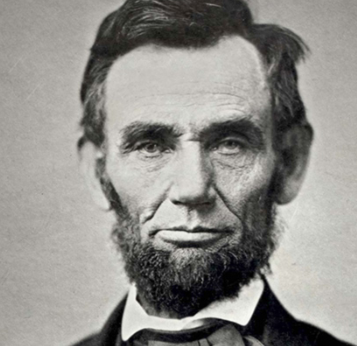 freed the slaves
saved the Union
led the United States during the Civil War
www.elcivics.com
Civics History and Government Test for Citizenship
Question 76What did the Emancipation Proclamation do?
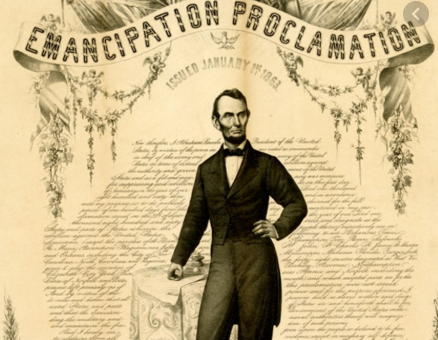 freed the
 slaves
www.elcivics.com
Civics History and Government Test for Citizenship
Question 77What did Susan B. Anthony do?
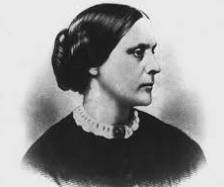 fought for women’s rights
fought for civil rights
Civics History and Government Test for Citizenship
Question 78Name one war fought by the United States during the 1900’s.
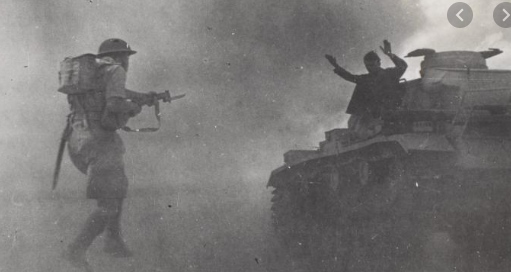 World War 1
World War 2
Korean War
Vietnam War
(Persian) Gulf War
www.elcivics.com
Civics History and Government Test for Citizenship
Question 79Who was President during World War I?
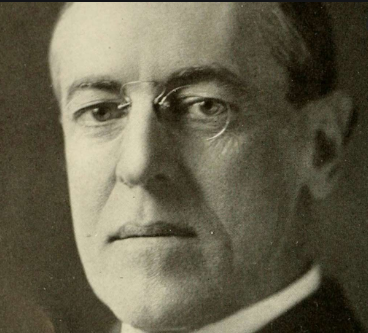 Woodrow 
Wilson
www.elcivics.com
Civics History and Government Test for Citizenship
Question 80Who was President during the Great Depression and World War II?
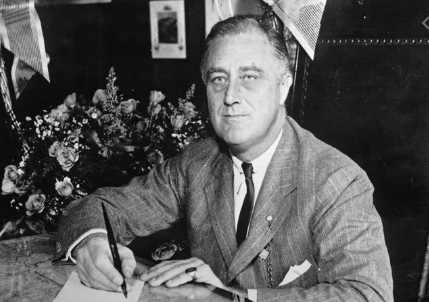 Franklin Roosevelt
www.elcivics.com
Civics History and Government Test for Citizenship
Symbols & Holidays
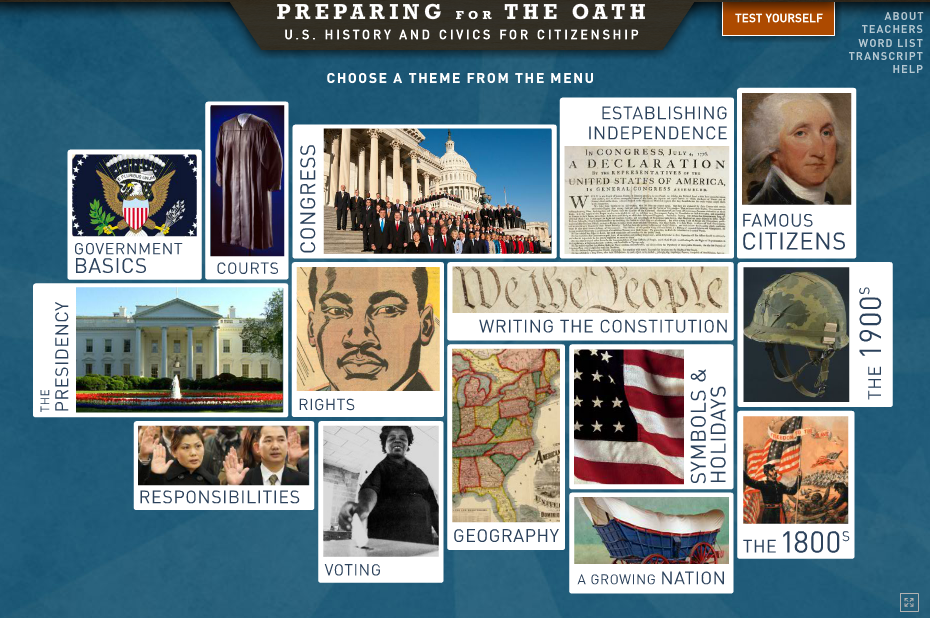 Preparing for the Oath:
Write down the sentences that I dictate.
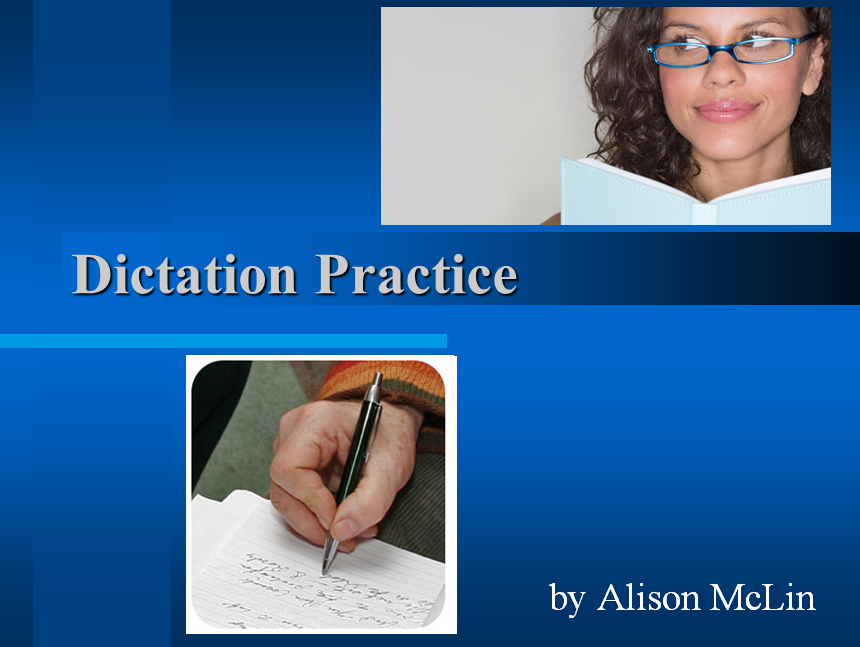 Dictation Practice Q36-40
36
Read.
Who has the right to vote?
Write.
Citizens who are 18 and older have the right to vote.
37
Read.
What does Congress do?
Write.
Congress makes laws.
38
Read.
Where does Congress meet?
Write.
Congress meets in the US Capitol Building.
39
Read.
What was the first state?
Write.
Delaware was the first state.
40
Read.
Name one right of everyone living in the United States.
Write.
Everyone living in the United States has freedom of speech.
Dictation Review
Citizens who are 18 and older have the right to vote.
Congress makes laws.
Congress meets in the US Capitol Building.
Delaware was the first state.
Everyone living in the United States has freedom of speech.
[Speaker Notes: Citizens who are 18 and older have the right to vote.
Congress makes laws.
Congress meets in the US Capitol Building.
Delaware was the first state.
Everyone living in the United States has freedom of speech.]
On my desk:

Did everyone sign in???
Does anyone have an interview date soon?
Please fill in the Interview Date sheet.
Please email me your results after you’ve had your interview: amclin@cuhsd.org
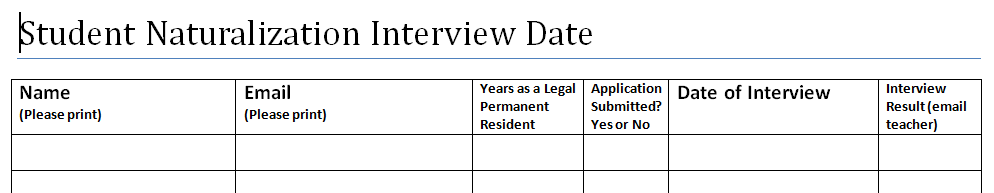 More Admin
Take a Break!! 10 minutes